What would Google Do?
Data mining, discovery and search suggestions:
Proactively improving search relevance and the user experience
Tracy Gilmore, Virginia Tech
Lesley Moyo, Virginia Tech
Elizabeth German, University of Houston
Andrew Nagy, Serials Solutions
Summon discovery service at Virginia Tech
Evaluating user behaviors and experiences
By
Lesley Moyo & Tracy Gilmore
2
Study background
Plan for continuous assessment
A triangulation mixed-methods study – spring 2012
Online survey of faculty and students
Interviews and focus groups
Task analysis
Current 2013 study  - Multimethods
3
Online survey results
Ease of Use
Usability Findings:

Ease of use key factor in satisfaction with Summon

Preference for Summon stronger than Google Scholar
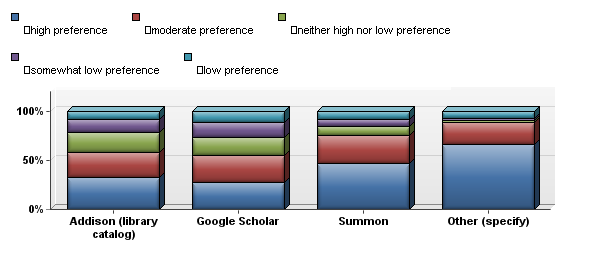 Preference for Summon
Easy to use	  Moderately easy to use        Neither easy nor difficult	       Moderately difficult use                Difficult to use
High preference	  Moderate preference           Neither high nor low preference       Somewhat low preference           Low preference
4
Predictors of satisfaction
Ease of use & Satisfaction
Facets use & Satisfaction
Top ranked journals & Satisfaction
5
Interviews and focus groups
Comments
Summon is easy to use
Facets are a great tool
Too many results!
Boolean operators please
Training would be nice
Suggestions
Provide direct linking to articles
Provide more instruction on how to use Summon
Using facets
Using Subject Terms
6
Open-ended feedback
“Summon is great if I know the article I’m looking for.”
AND
“I like that I only have to search in one place.”
BUT
“I need more skill at searching so that I don’t end up with a large list of sources.”
BECAUSE
“I get so many hits that are not useful.” “I feel overwhelmed by the results.”
7
Task analysis
Strengths
Challenges
Good results achieved with advanced search
Some participants able to effectively use facets 
Effective use of quotations for known items
Page navigation
Evidence of lack of familiarity with Summon features
Large result sets still an issue
GetVtext (360 resolver) 
Mixed success rates in task performance
8
Spring 2013 study
Repeat of 2012 survey for longitudinal data
Survey of VT Libraries faculty and staff
Summon impact on work flows
Summon impact on instruction and reference
Survey of librarians at other institutions
Experiences with local instance of Summon
9
Contact information
Lesley Moyo
Director for Research & Instructional Services
University Libraries
Virginia Tech 560 Drillfield Drive
Blacksburg, VA  24061
Tel: 540-231-2708
Mobile: 814-777-7565
E-mail: moyo@vt.edu
Library Web: www.lib.vt.edu
Tracy Gilmore
Collections Assessment Librarian
University Libraries
Virginia Tech 560 Drillfield Drive
Blacksburg, VA  24061
Tel: 540-231-4956
Mobile: 540-239-4384
E-mail: tgilmore@vt.edu
Library Web: www.lib.vt.edu
10
University of Houston Libraries
ARL member
201 library staff
51 librarians
3 branches (plus law)
ILS shared with UH System
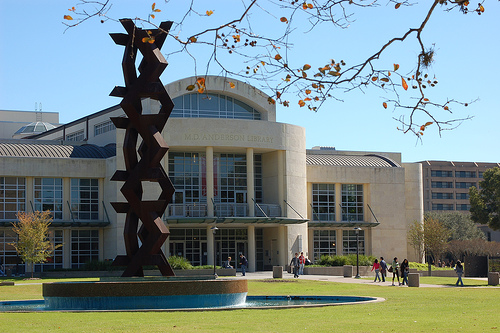 UH Libraries and Summon
Implemented April-August 2010
Indexed 90% of subscribed sources
Already invested in SerialsSolution suite of services, easy of integration
Relatively painless turnkey implementation
Market in 2010 much different than market today
Summon Implementation: OneSearch
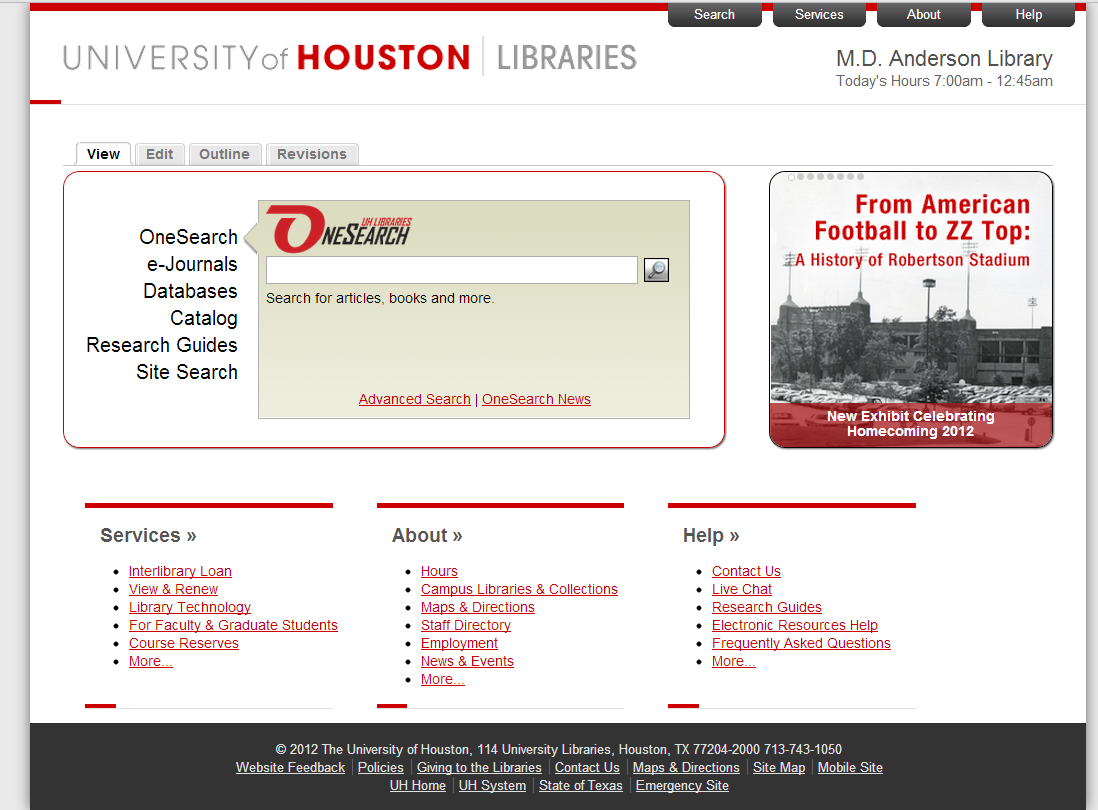 Summon Implementation: Integration
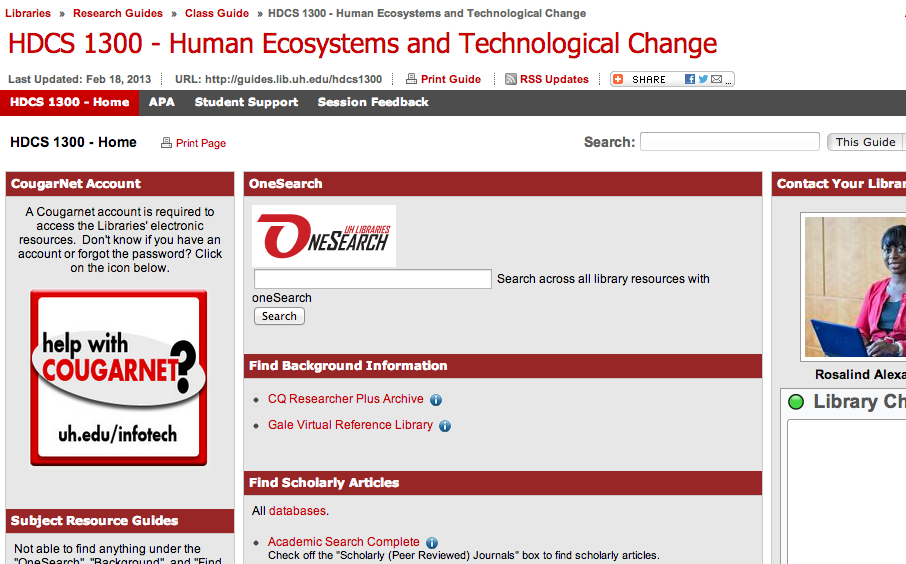 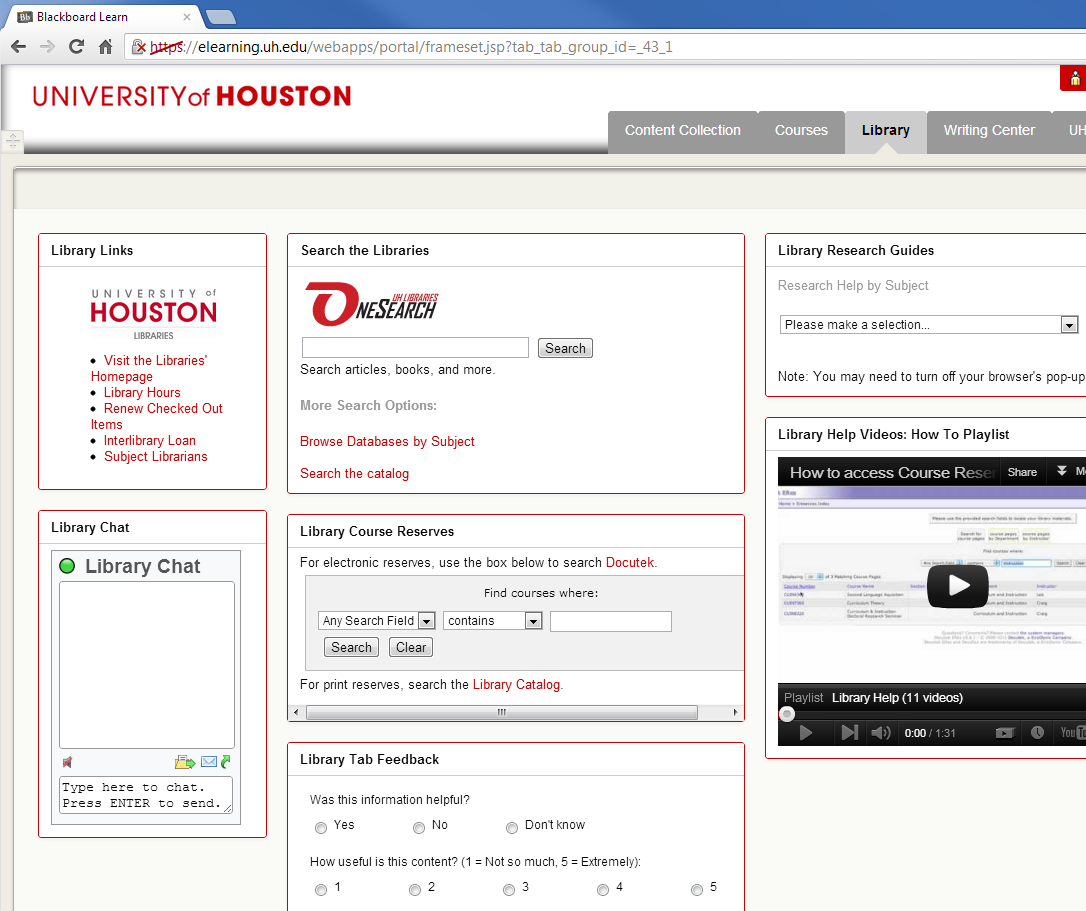 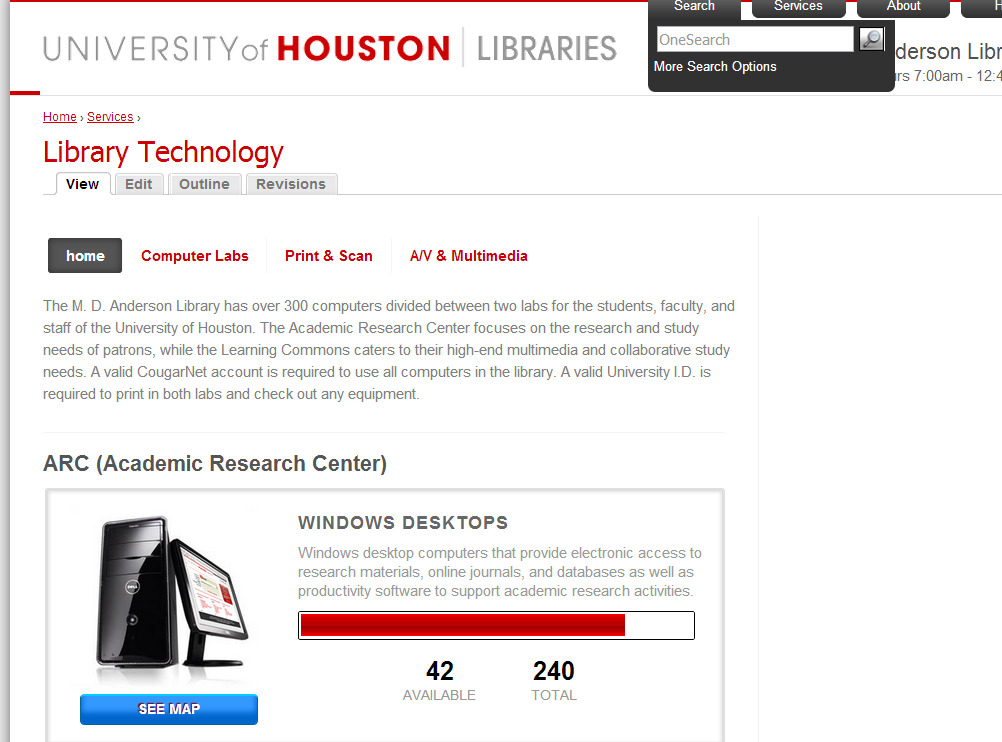 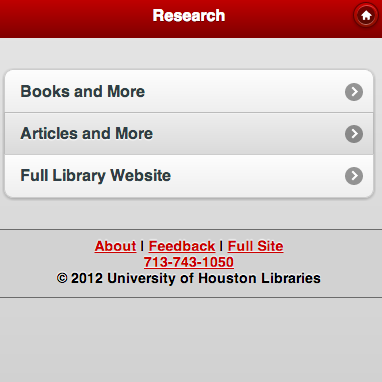 Transaction Log
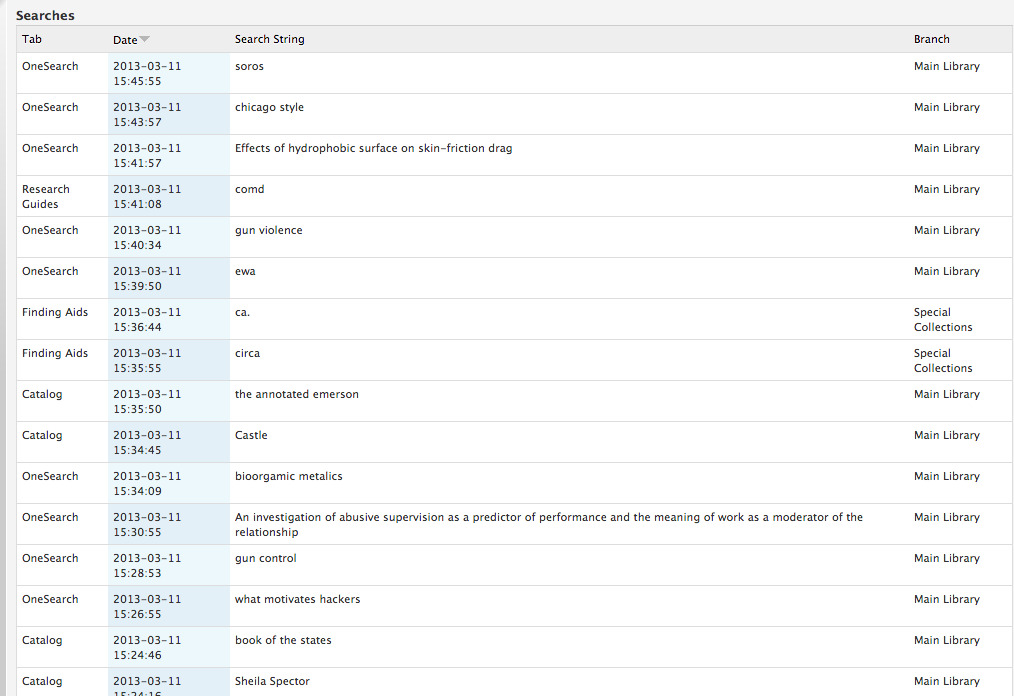 Transaction Log
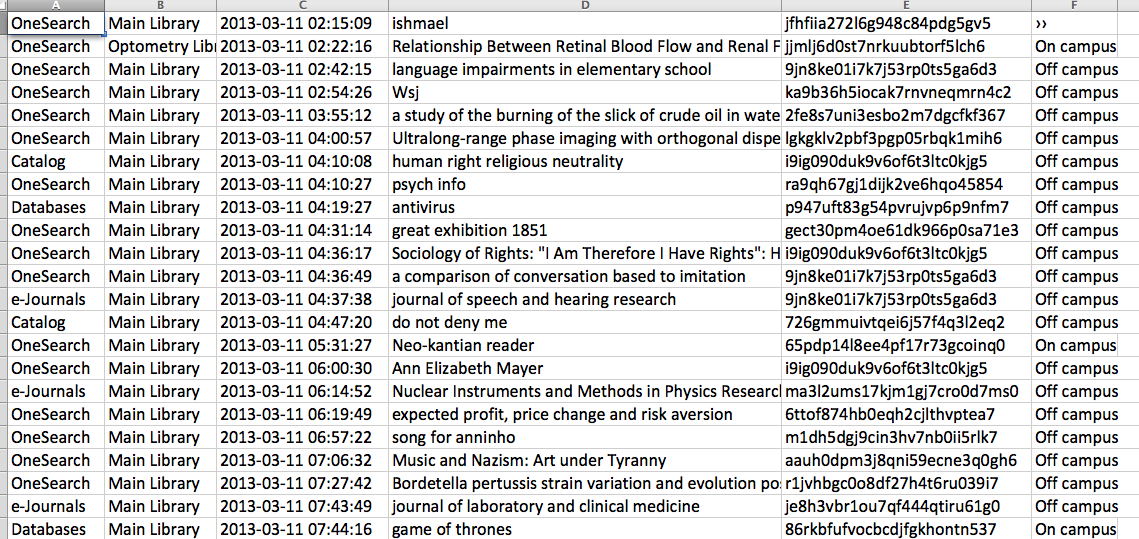 Coding
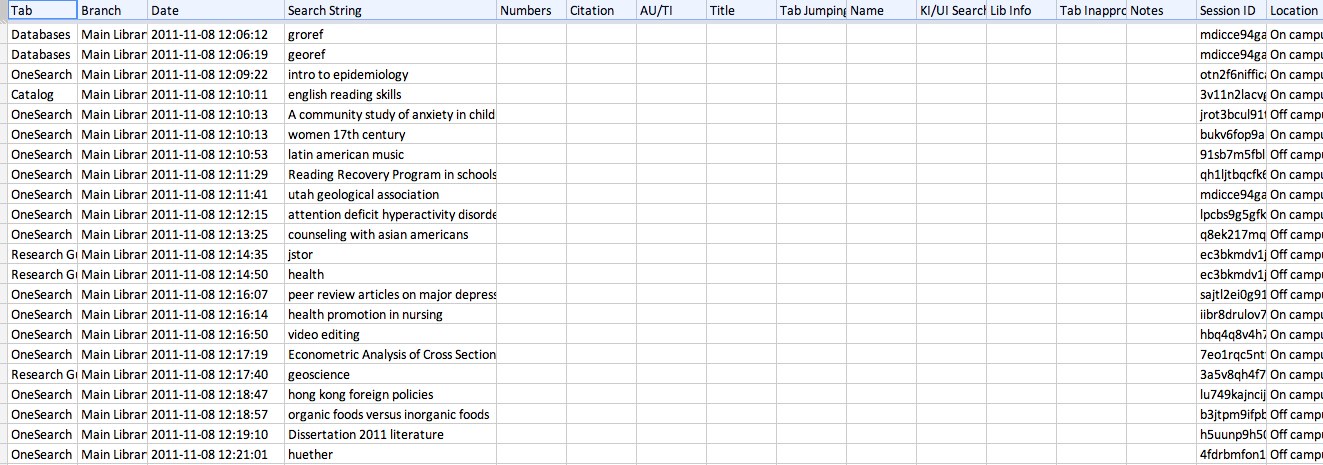 User Behavior
User Behavior
Known versus Unknown
Known items - 1858 (43%)
Unknown items - 2446 (57%) 
Sessions 
2508 - Sessions 
1.72 - Searches per session
1680 (67%) - Sessions only have one Search
Inappropriate tab use
7% of all searches 
24% of non OneSearch searches are in an inappropriate tab
In-House Benefits
Better instruction and liaison services
Talking with vendors
Physical Services Decision making 
Open up the catalog computers
Reference services training
User Experience Directions
Search Assistance: 
Help Page
FAQ
Videos 
walk through coming soon
Search Interfaces: 
Research Guides: might take out 
Blackboard: Transaction log coming soon
Homepage: Content Audit / More data (soon!)
ANDREW NAGY
Sr. Product Manager
Serials Solutions
Number of terms per query
[Speaker Notes: Here you can see the behaviors of users.  We can easily group them into two main areas:

The broad topical queries

The known item queries]
Number of terms per query
45% of Searches 
3 words or less
[Speaker Notes: Lets put this chart into perspective using a logarithmic scale so you can see.

Majority of searches are 1, 2, and 3 word queries.]
Top search terms
Jstor
Pubmed
Leadership
Global warming
Diabetes
Marketing
Obesity
Psychology
Depression
Austism
Long tail search terms
Branding in the Digital Age: You’re Spending Your Money in All the Wrong Places
Towards an Ethnographic Approach to Art Therapy Research: People with Psychiatric Disability as Collaborators
A method for bias-reduction of sample-based MLE of the autologistic model
group therapy native american women effectivness
endocrinology prolactin
childhood obesity organic baby food
[Speaker Notes: You will see here that there are lots of known item queries and also lots of subject terms grouped together.]
Abandonment Rate: Words per Query
[Speaker Notes: Its clear that the more terms a user has in the query, the better chance they will find something valuable]
Improved User Experience
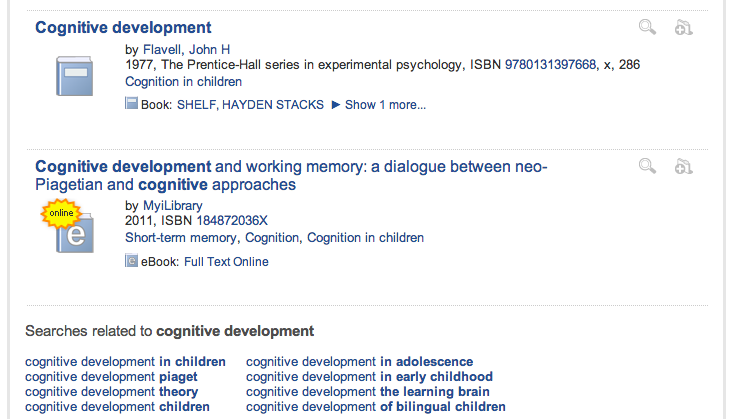 Improved User Experience
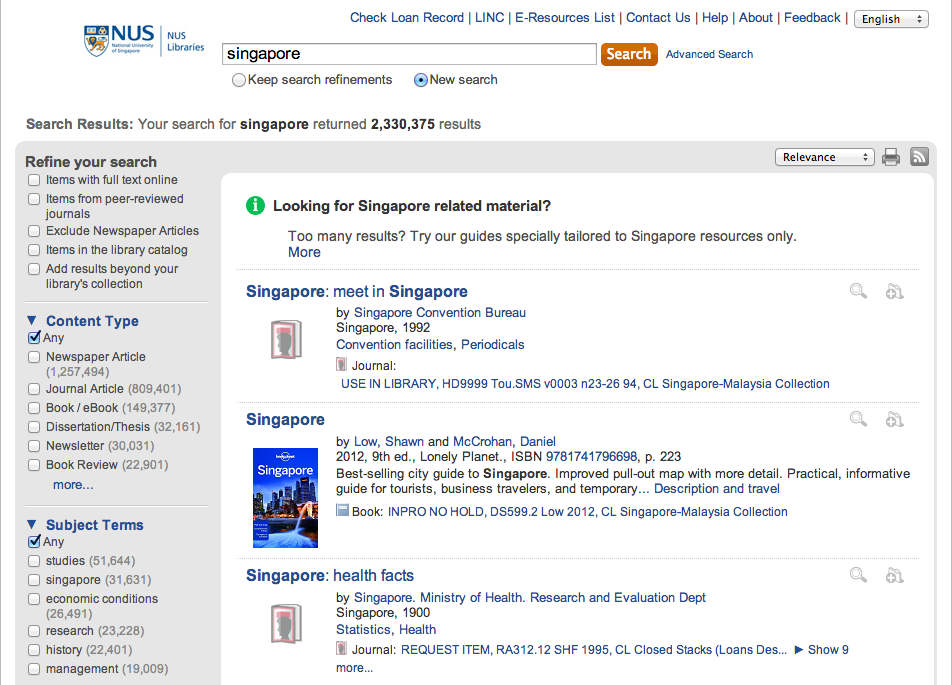 Number of Queries in a Session
[Speaker Notes: Here you can see the number of queries in a session.  This shows great success.  Its not sharp like the last graph – we have a large amount of users who are using the system and working with it – staying in the environment running lots of queries.]
Filters per query in sequence
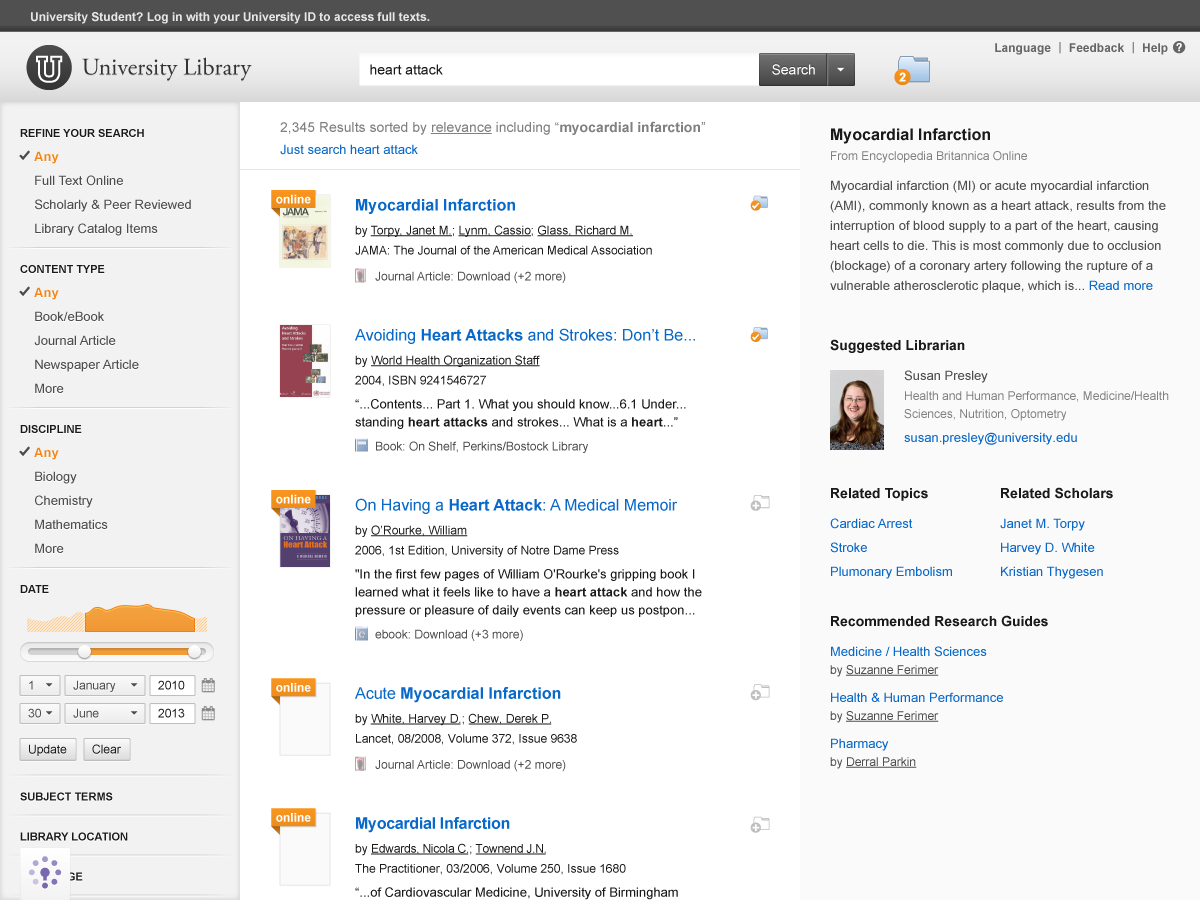 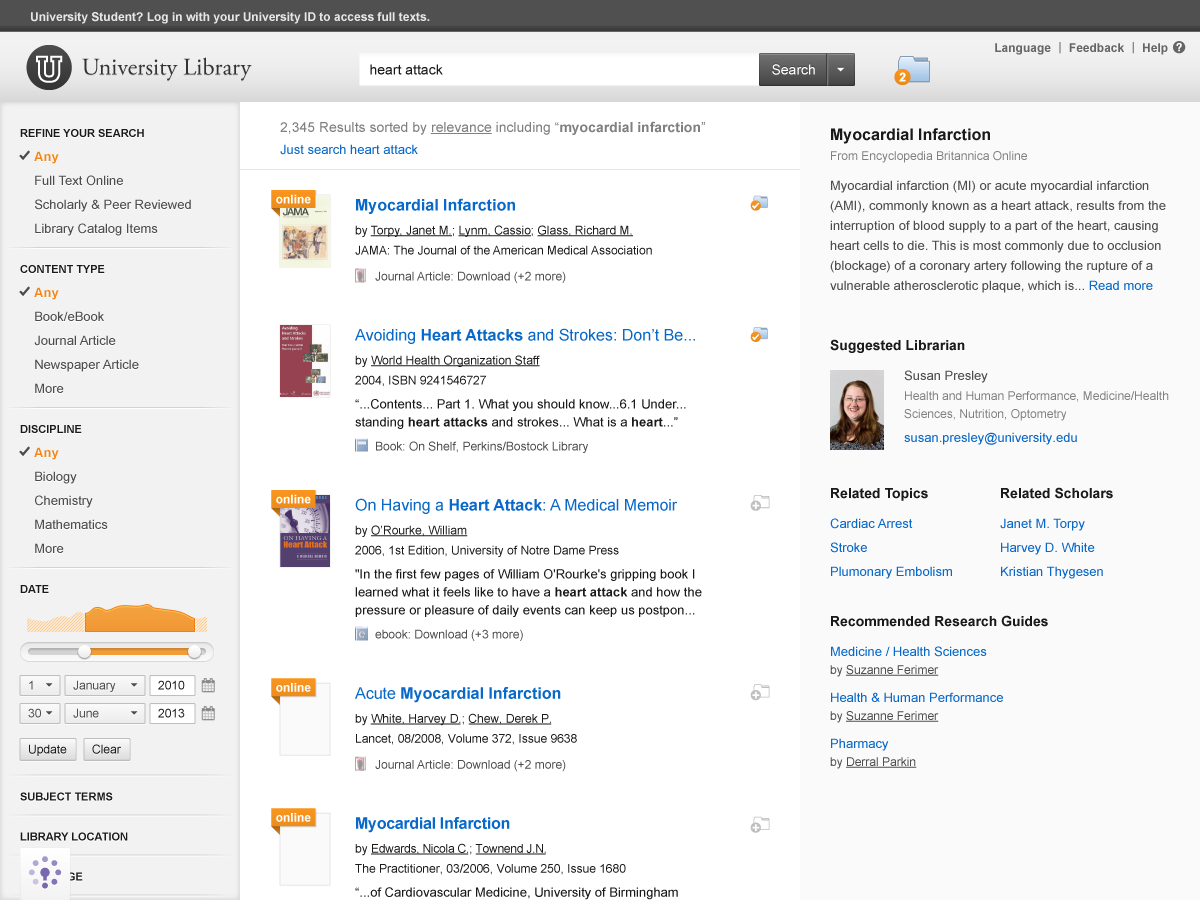 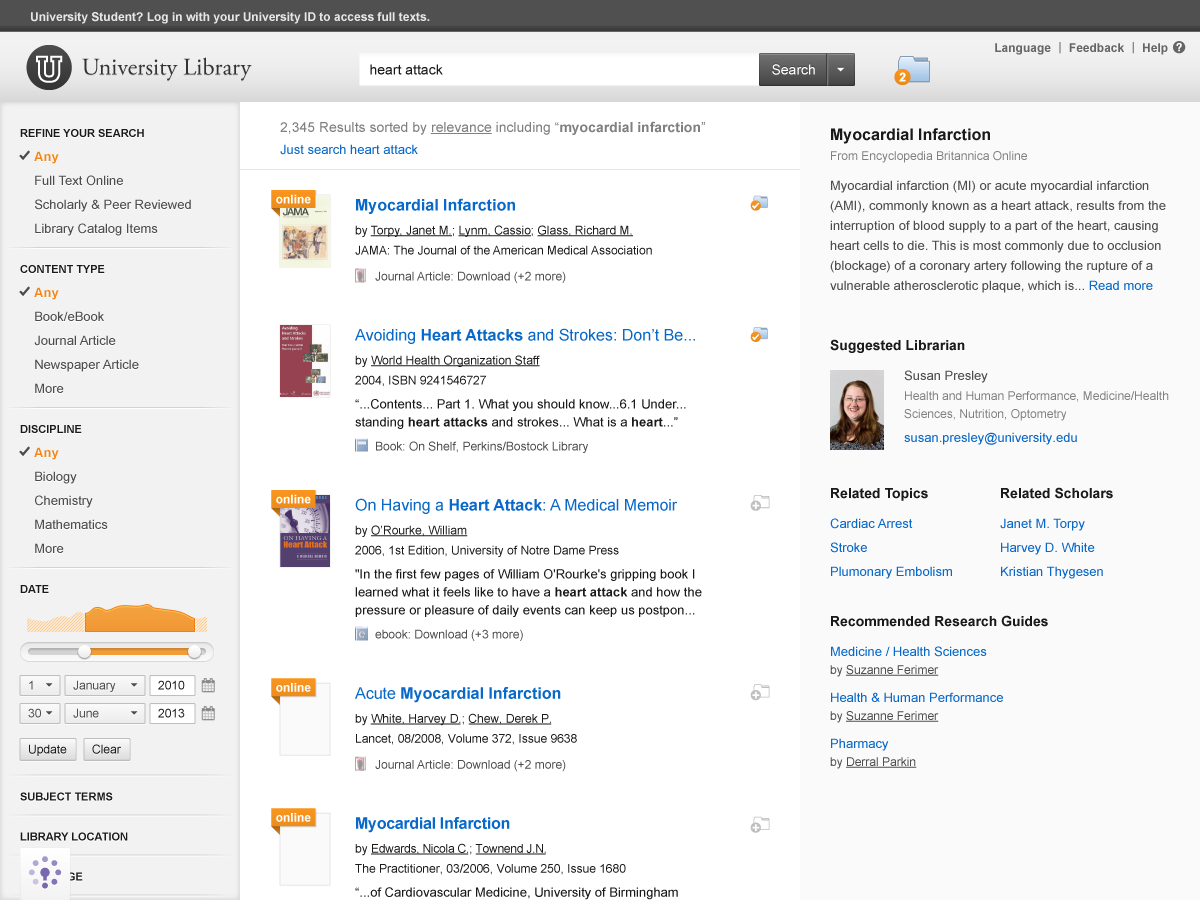